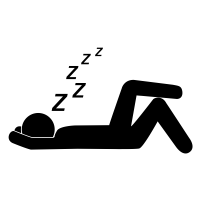 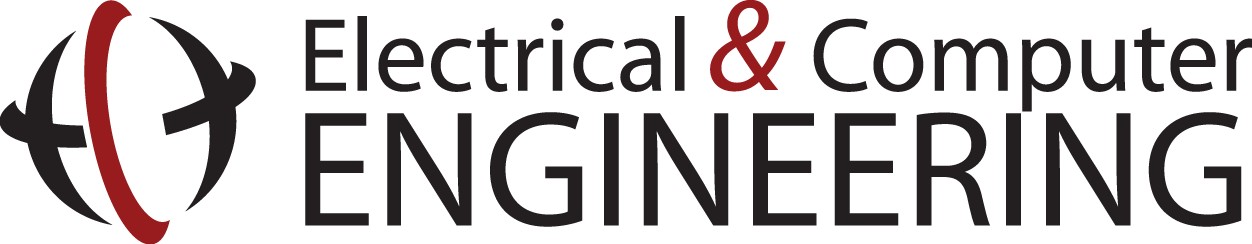 Project Smart Sleeper
Team 9
Kero,Eric,Patrick,Doowon
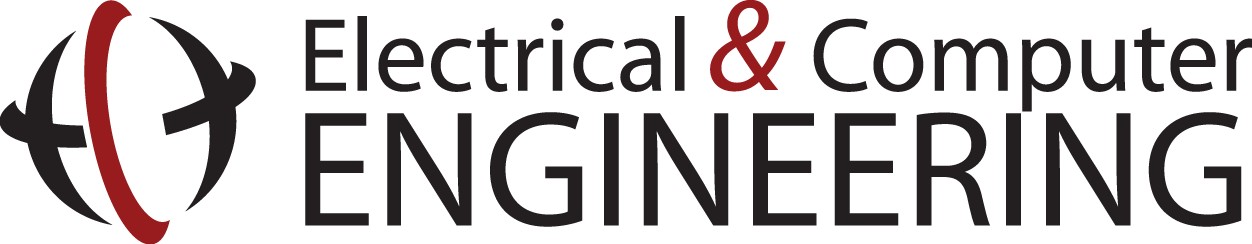 Project Concept & Motivation
You right now
You after Smart Sleeper
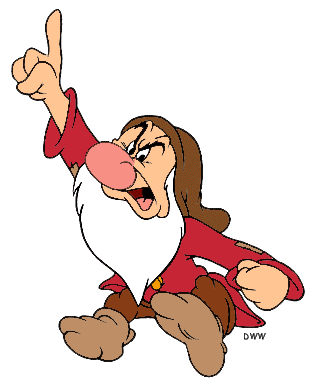 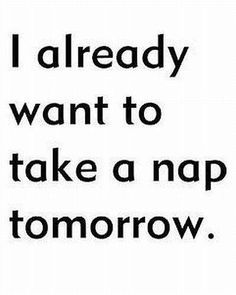 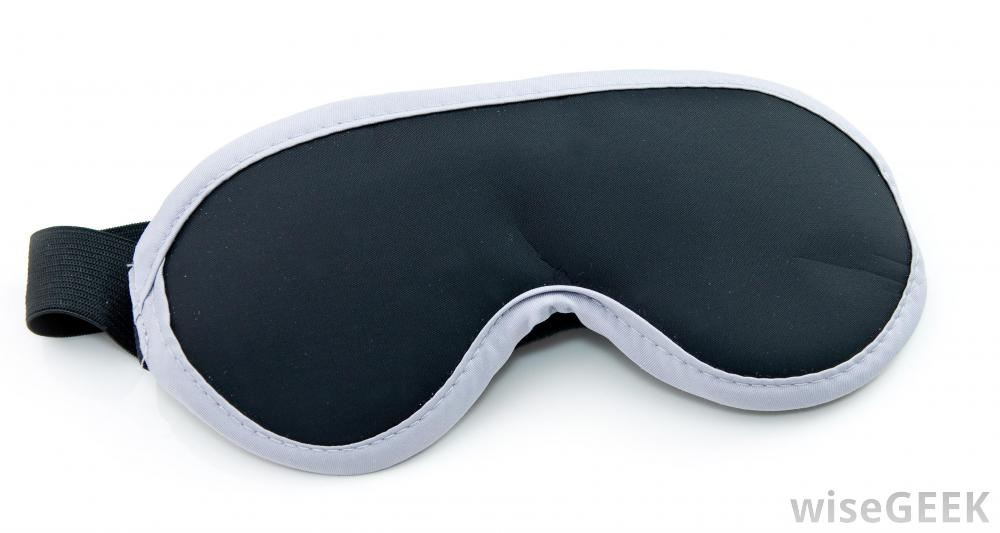 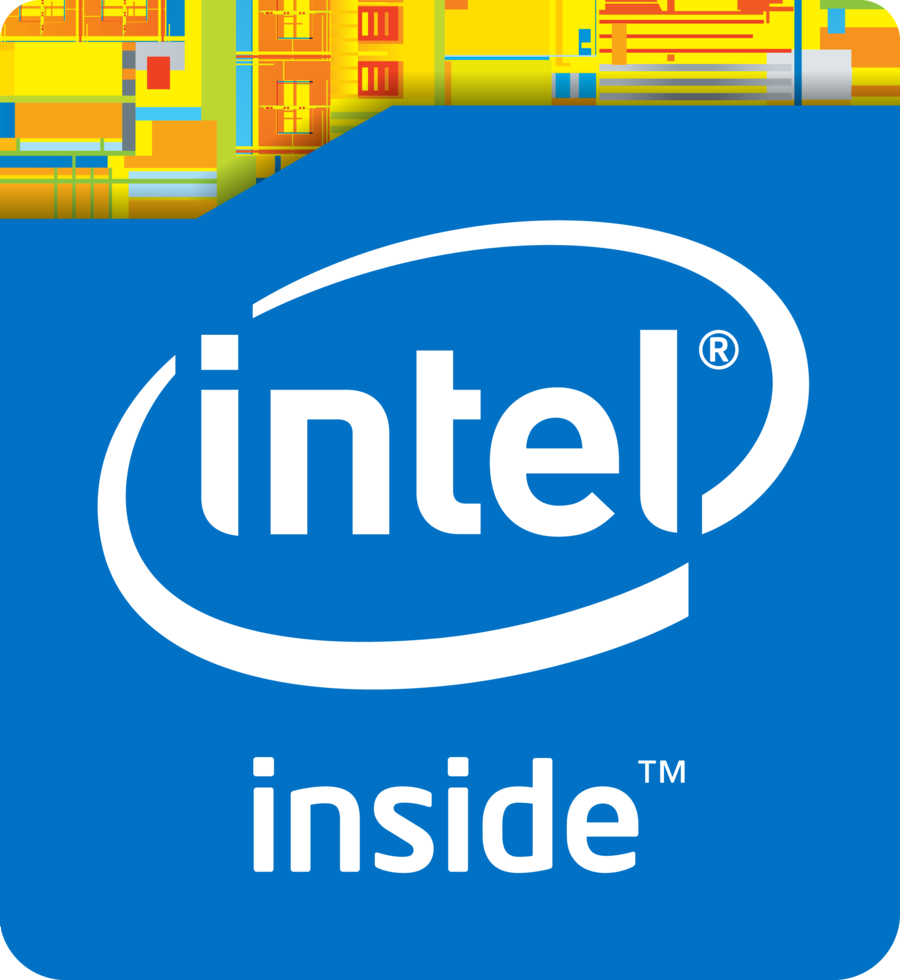 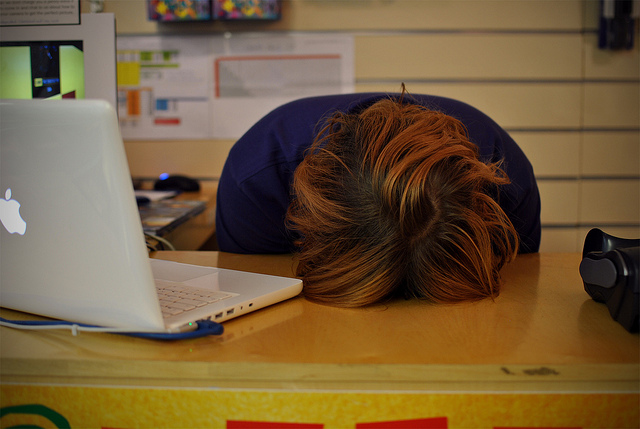 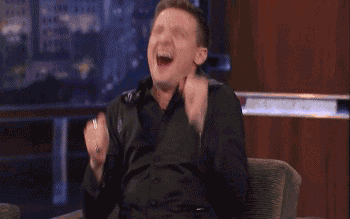 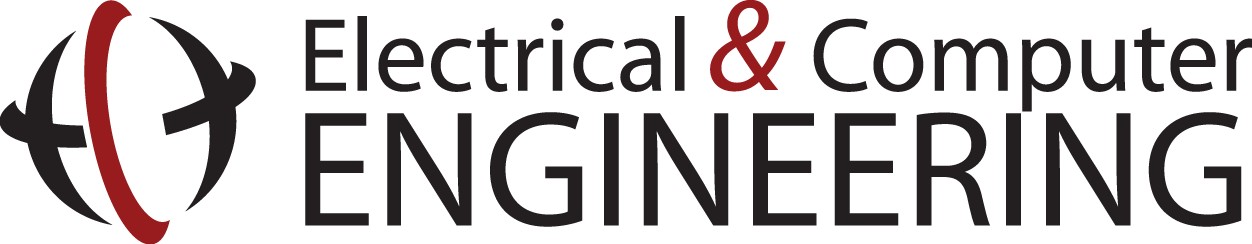 Competitive Analysis
Aurora
Sense
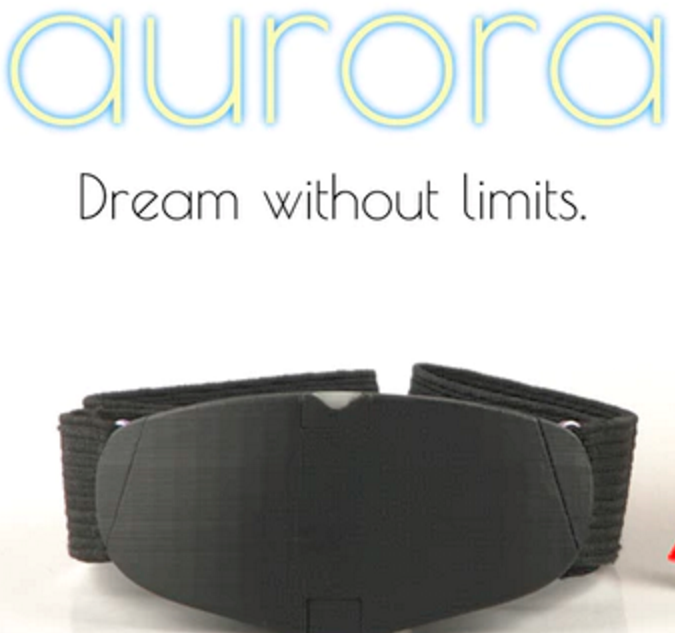 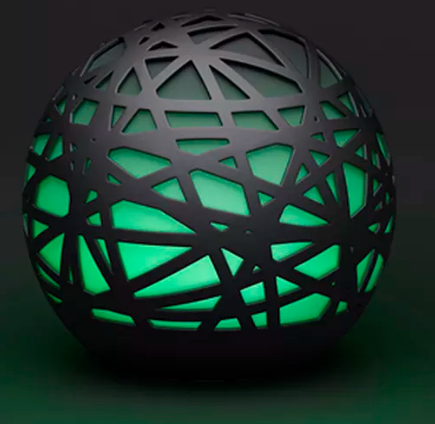 REMzen
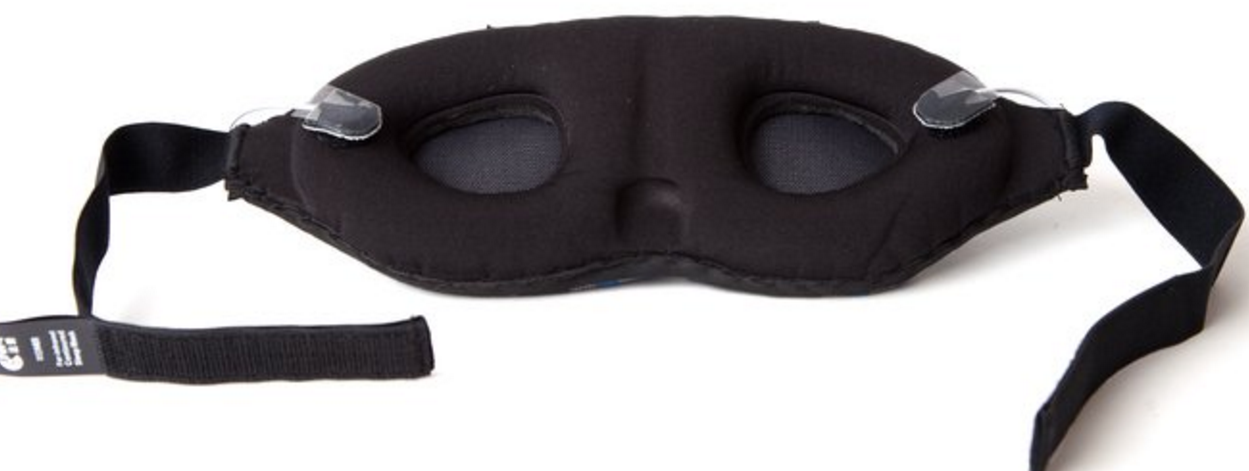 $200+
Lucid Dreaming
$150
Fitbit for sleep
$300+
No easy data analytics
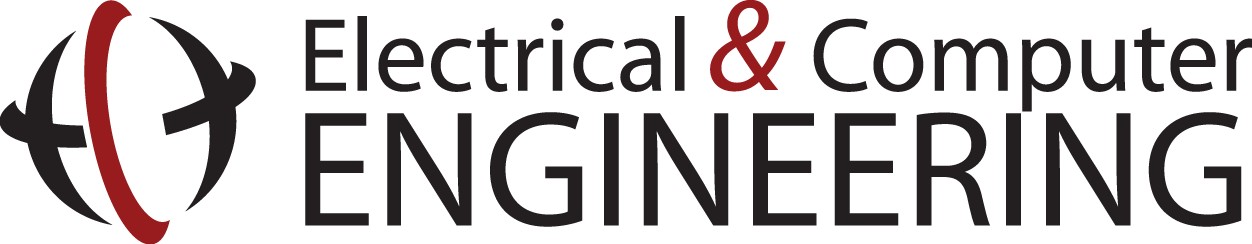 Requirements
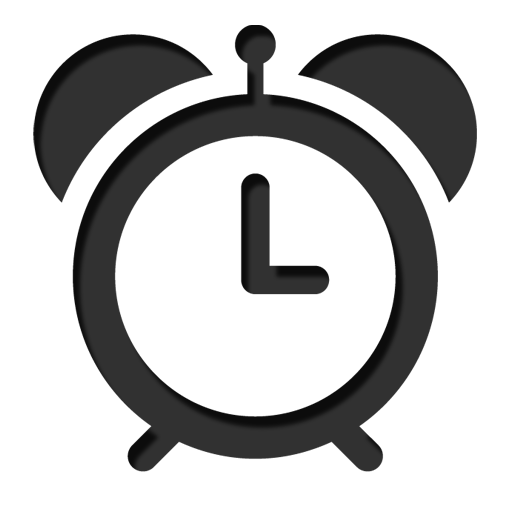 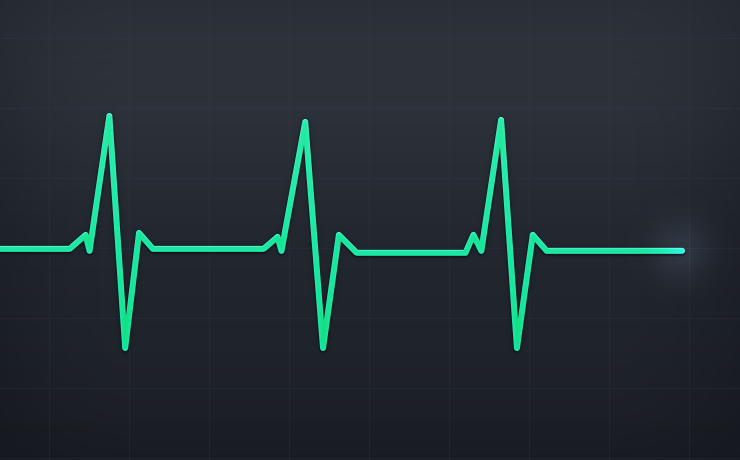 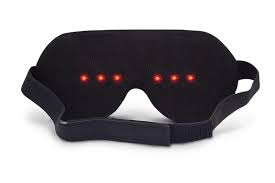 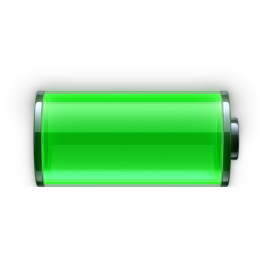 Wake user with LED illuminate at proper time
Measure Heartbeat filtering any noise
Remember a user specified alarm time
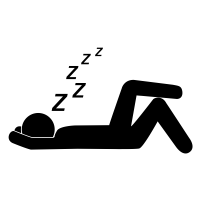 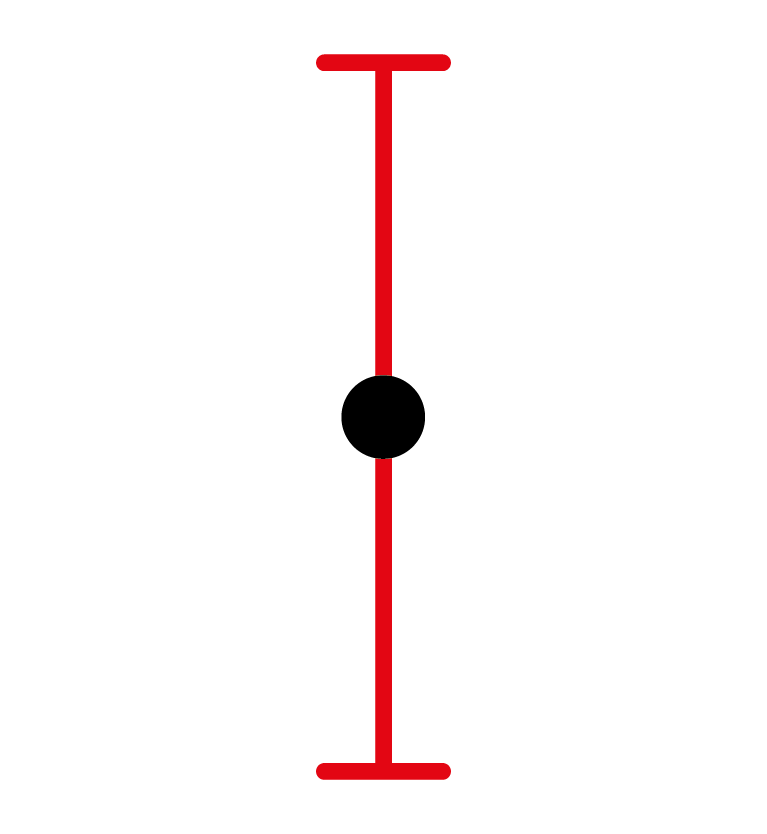 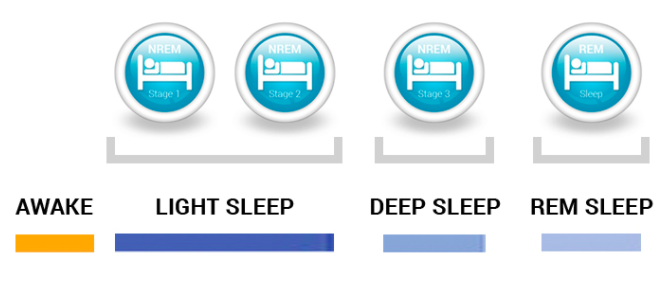 Battery life minimum of 24 hours
Not disrupt sleep cycle of user
Wake user within a specified window of time at closest exit of REM
Map heartbeat to REM Cycle
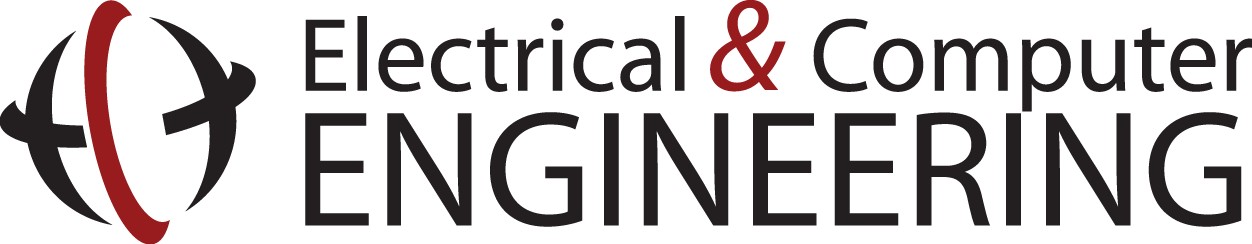 Technical Specification
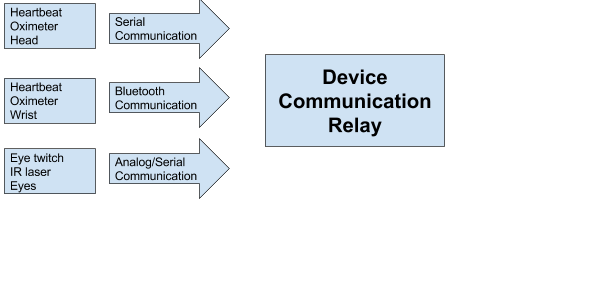 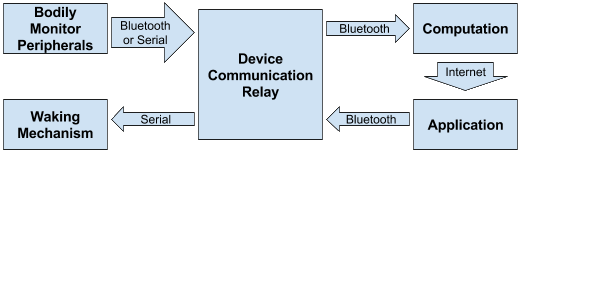 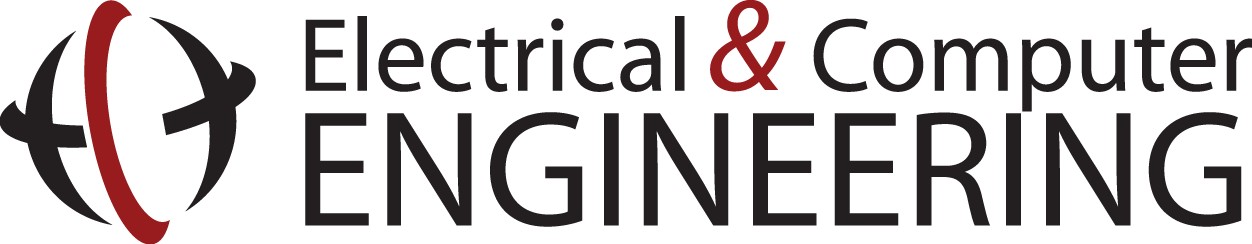 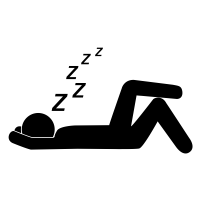 Questions?